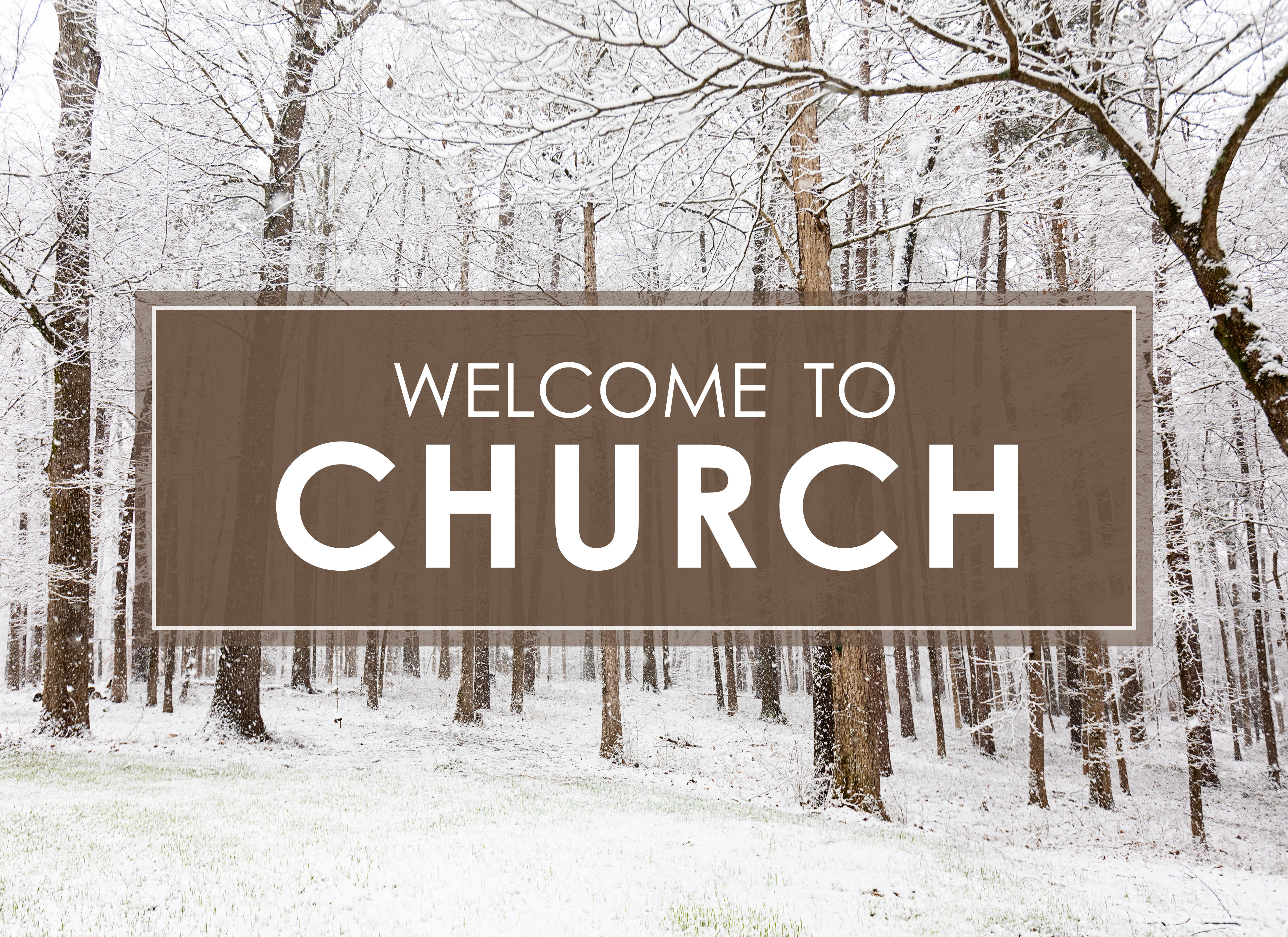 Enter in SILENCE
Wait with REVERENCE
Worship from JOY
PRELUDE

WELCOME & ANNOUNCEMENTS

AFFIRMATION OF MISSION STATEMENT
Our Mission Statement 
As disciples of Jesus Christ, led by the Holy Spirit, we experience God’s unconditional love, and we witness to others by discovering and sharing our gifts.
* SONG OF PRAISE:  Lord, Prepare Me (Sanctuary) No. 701 GTG	

Lord, prepare me to be a sanctuary, 
pure and holy, tried and true. 
With thanksgiving, I’ll be a living sanctuary for you.
* CALL TO WORSHIP:  
 	
L:	Sing to the Lord with joy, you people of God. Worship the Lord with gladness.
P:	Let us come into God’s presence with joy and thanksgiving.

L: 	Be mindful, we who gather in God’s name, for the Lord is a gracious God.
P:	Be mindful, for the Lord’s mercy is everlasting. . . .
L:	Be mindful of God’s saving love, for God’s faithfulness extends to all generations. 

P:	With great joy and abundant praise,let us worship God.
*  HYMN OF PRAISE: No. 285  God, You Spin the Whirling Planets
God, You spin the whirling planets, 
Fill the seas and spread the plain. 
Mold the mountains, fashion blossoms, 
Call forth sunshine, wind, and rain. 
Cont’d.
We, created in Your image, 
Would a true reflection be 
Of Your justice, grace, and mercy 
And the truth that makes us free.
Cont’d.
You have called us to be faithful 
In our life and ministry.
We respond in grateful worship 
Joined in one community.


Cont’d.
When we blur Your gracious image, 
Focus us and make us whole. 
Healed and strengthened as Your people,  
We move onward toward Your goal.  


Cont’d.
God, Your word is still creating, 
Calling us to life made new. 
Now reveal to us fresh vistas  
Where there’s work to dare and do. 

Cont’d.
Keep us clear of all distortion.  
Polish us with loving care. 
Thus, new creatures in Your image, 
We’ll proclaim Christ everywhere.
PRAYER OF CONFESSION:  In silence then in unison
Almighty and merciful God, in whom we trust: When we have failed to trust and live into your will and neglected to follow your ways, forgive our pride and the way we have misappropriated your powerful presence in our daily lives. Make us mindful of your ways and grant us the grace of humility to ask your forgiveness and live better lives; in Jesus’ name, we pray. Amen.
ASSURANCE OF CHRIST’S FORGIVENESS:	

L:	Friends and followers of Jesus . . . we are forgiven and freed.

P:	In Jesus Christ, we are forgiven!  Let us live reconciled to one another.
* CELEBRATION OF CHRIST’S FORGIVENESS: 	No. 298   v. 1

There’s a wideness in God’s mercy,
Like the wideness of the sea;
There’s a kindness in God's justice,
Which is more than liberty.
There is no place where earth’s sorrows
Are more felt than up in heaven;
There is no place where earth’s failings
Have such kindly judgment given.
* EXCHANGE OF CHRIST’S PEACE:

Pastor: 	  The peace of Christ be with you.

People:   	And also with you. 

   Welcome one another with Christ’s peace.
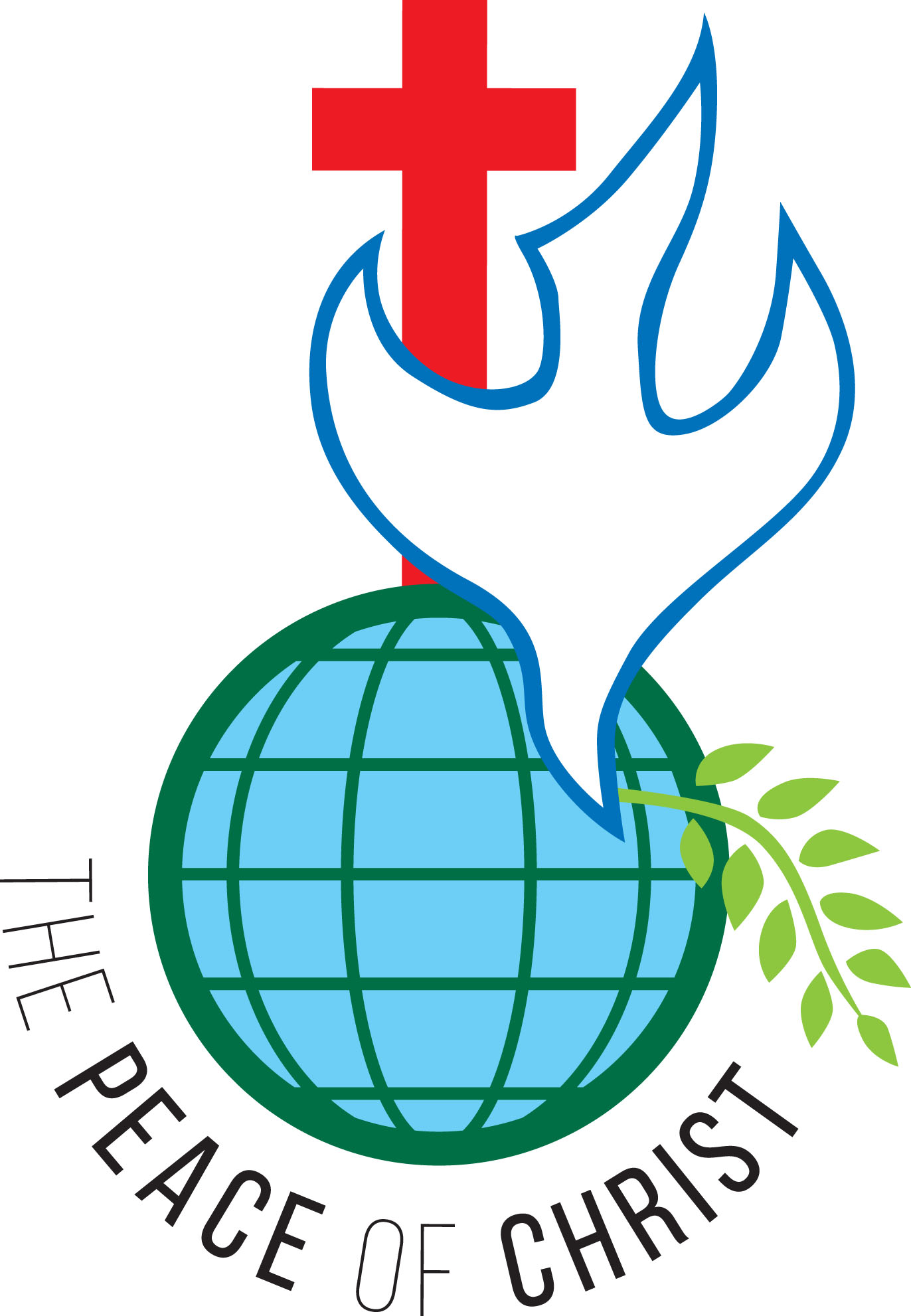 GIVING OF OUR GIFTS & OFFERTORY:
Our God has blessed us, so let us extend God’s Blessing as we present our Tithes and Offerings.

     
Thank you for being faithful stewards of your church family with your prayers, your time, talent, and your financial resources. 

Contributions may also be made: 
Electronically on the church website at fpcb-nj.org; 
By reoccurring electronic withdrawal; or by
By mailing your offering to the church: P.O. Box 385, Blairstown, NJ.
* DOXOLOGY: No. 591  

Praise God, from whom all blessings flow; 
Praise Christ, all people here below;
Praise, Holy Spirit evermore; 
Praise Triune God, whom we adore. Amen.


* PRAYER OF DEDICATION
DECLARING GOD‘S  WORD

HEBREW LESSON: 	Jeremiah 17: 5–10 
Jeremiah yearns for all God followers to trust in God.
5 Thus says the Lord:Cursed are those who trust in mere mortals    and make mere flesh their strength,    whose hearts turn away from the Lord.6 They shall be like a shrub in the desert    and shall not see when relief comes.They shall live in the parched places of the wilderness,    in an uninhabited salt land. . . .
7 Blessed are those who trust in the Lord,    whose trust is the Lord.8 They shall be like a tree planted by water,    sending out its roots by the stream.It shall not fear when heat comes,    and its leaves shall stay green;in the year of drought it is not anxious,    and it does not cease to bear fruit. . . .
The heart is devious above all else;    it is perverse—who can understand it?10 I the Lord test the mind    and search the heart,to give to all according to their ways,    according to the fruit of their doings.
GOSPEL LESSON:	   Luke 6: 17–26	
Jesus delivers his famous sermon on the plain.

17 He came down with them and stood on a level place with a great crowd of his disciples and a great multitude of people from all Judea, Jerusalem, and the coast of Tyre and Sidon. 18 They had come to hear him and to be healed of their diseases, and those who were troubled with unclean spirits were cured. 19 And everyone in the crowd was trying to touch him, for power came out from him and healed all of them. . . .
20 Then he looked up at his disciples and said:
“Blessed are you who are poor,    for yours is the kingdom of God.21 “Blessed are you who are hungry now,    for you will be filled.“Blessed are you who weep now,    for you will laugh. . . .
22 “Blessed are you when people hate you and when they exclude you, revile you, and defame you on account of the Son of Man. 23 Rejoice on that day and leap for joy, for surely your reward is great in heaven, for that is how their ancestors treated the prophets.
24 “But woe to you who are rich,    for you have received your consolation. . . .
25 “Woe to you who are full now,    for you will be hungry.“Woe to you who are laughing now,    for you will mourn and weep.
26 “Woe to you when all speak well of you, for that is how their ancestors treated the false prophets.
MEDITATION  
with 
Paster David Harvey

Servant-Work
RESPONDING TO GOD’S WORD

* AFFIRMATION OF FAITH:	A Litany of Our Baptismal Faith (responsive)

O God of Abraham and Sarah, you have led your people in the past; lead us now.
Grant us the courage of Ruth to leave behind the old and familiar, the courage of Noah to risk laughter and scorn, the hope of Jeremiah to invest in the future, the unselfishness of Esther to take risks on behalf of others. . . .
O God of Moses and Miriam, you delivered your people and led them through the wilderness, giving them food, protection, and guidance.
In the words of Miriam, we praise you: “I will sing to God, who has triumphed gloriously!”

O God of Deborah and Gideon, you have given us leaders to bring us back when we wander from you, and deliverers to lead us against oppression.
. . .
Give us leaders and deliverers, and grant us wisdom and humility to follow them.

From the words of your prophets, we have learned justice and mercy.

Help us to say, with Isaiah, “Here I am.  Send me.”
. . .
O God of James and John and Mary Magdalene, you have called us to follow Jesus.

Teach us how to work together in mutual responsibility, side-by-side, neither tagging behind nor shoving to the front.

O God of Paul and Priscilla and Aquila, who risked their lives for the sake of your church, fill us with their enthusiasm and passion.
. . .
Use us in the spreading of the church, in the building of its parts, in the joining together of its various congregations, and in ministry to the whole world.

O God of our Lord Jesus Christ, who gave himself in love for the whole world, teach us to love you and one another.
. . .
By the power and might of your Spirit, O Christ, may we too, seek not to be served but to serve, in your name.  Amen.
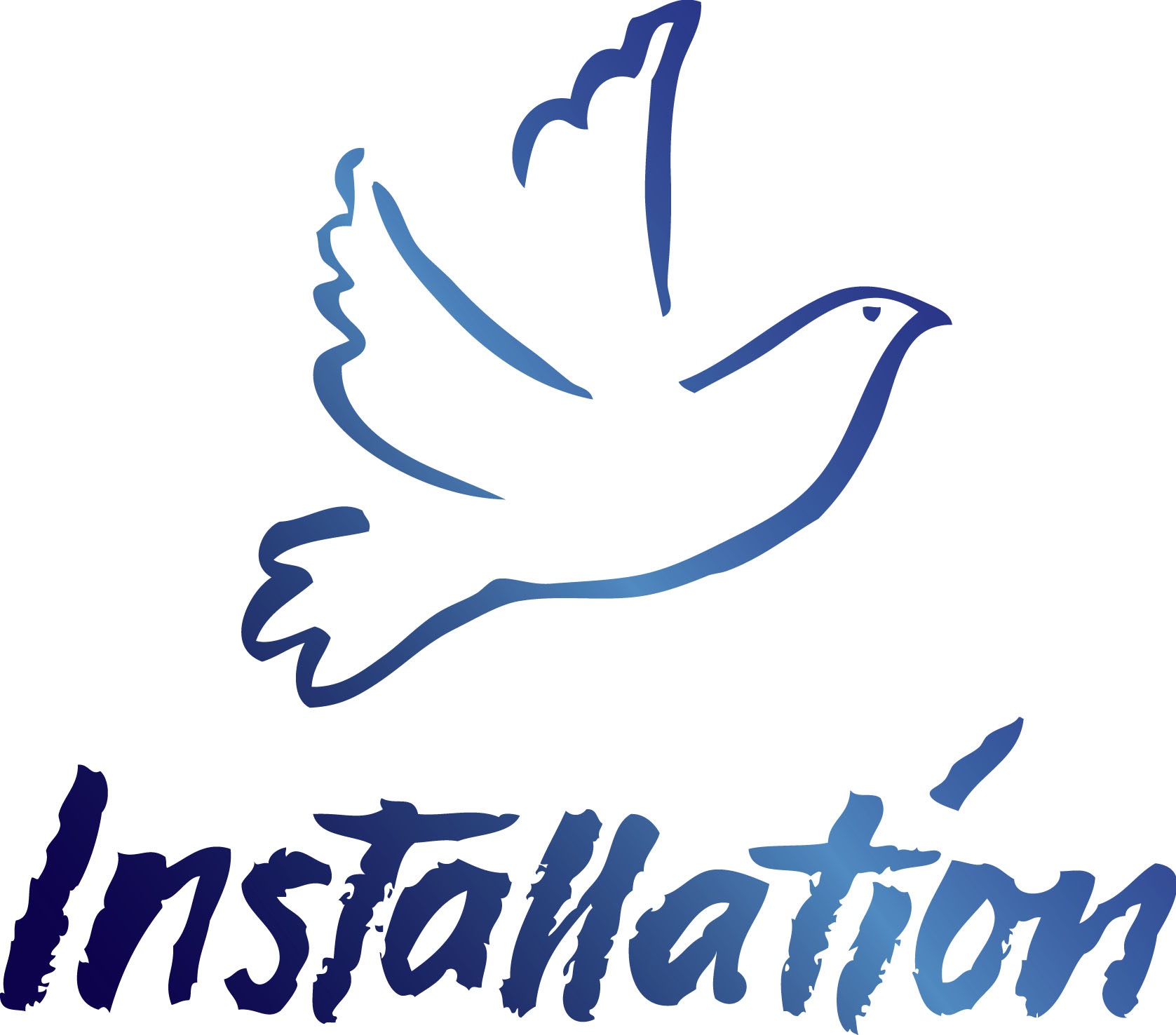 OF CHURCH OFFICERS

Being installed as ruling elders are Deb Albrecht & Amanda Macchia
SENTENCES OF SCRIPTURE:  1 Corinthians 12: 4–7, 27	

There are varieties of gifts, but it is the same Spirit who gives them.

There are different ways of serving God, but it is the same Lord who is served. . . .
God works through each person in a unique way, but it is God’s purpose that is accomplished.

To each is given a gift of the Spirit to be used for the common good.

Together we are the body of Christ, and individually members of it.
By the power and might of your Spirit, O Christ, may we too, seek not to be served but to serve, in your name.  Amen.
STATEMENT ON THE GIFT OF
 INSTALLATION: 							Pastor David Harvey

PRESENTATION OF ELDERS TO 
BE INSTALLED:							  Elder Chester Topolski

L: 	Mr. Moderator, Elders Deb Albrecht and Amanda Macchia, having been elected again to active service by the vote of this congregation, may now be installed to office.
QUESTIONS OF AFFIRMATION FOR OFFICERS 
ALREADY ORDAINED:			         Pastor David Harvey

L:	Deb and Amanda, you have been called again to the position of servant leadership in and for this church. Do you welcome the work for which you have been chosen, and will you serve the people with energy, intelligence, imagination, and love, relying on God’s mercy and rejoicing in God’s promises through and in the name of Jesus, our Lord?

Officer(s):		I do and I will.
QUESTIONS OF AFFIRMATION TO THE CONGREGATION: 
L:	Do we, the members of the Church, accept these women as elders, chosen by God through the voice of the congregation to lead us in the ways of Jesus Christ?
P:		We do.
 
L:	Do we agree to encourage them, to respect their decisions, and to follow as they guide us serving Jesus Christ, who alone is Head of the Church?
P:		We do.

INSTALLATION BLESSING
* HYMN:    No. 367  	Jesus, Jesu, Fill Us with Your Love 	

Refrain: 	
Jesu, Jesu, Fill us with Your love, 
Show us how to serve the neighbors we have from You.

Kneels at the feet of his friends, 
Silently washes their feet, 
Master who acts as a slave to them. (Refrain)
Neighbors are rich and poor, 
Varied in color and race,
Neighbors are near and far away. 
Jesu, Jesu, Fill us with Your love, 
Show us how to serve the neighbors we have from You.

. . .
Loving puts us on our knees, 
Serving as though we are slaves,
This is the way we should live with You. Jesu, Jesu, Fill us with Your love, 
Show us how to serve the neighbors we have from You.
PRAYER OF THANKSGIVING, OF THE PEOPLE, & THE LORD’S PRAYER
 
Our Father who art in heaven,
Hallowed be thy name. 
Thy kingdom come, thy will be done; 
On earth as it is in heaven.
Give us this day our daily bread; 
And forgive us our debts, 
As we forgive our debtors; 
And lead us not into temptation,
But deliver us from evil, 
For Thine is the kingdom 
And the power and the glory, forever.  Amen.
DEPARTING IN GOD’S NAME

* HYMN: No. 434          Today We All Are Called to Be Disciples
Today we all are called to be 
Disciples of the Lord,
To help to set the captive free, 
make plowshare out of sword,
To feed the hungry, quench their thirst, 
make love and peace our fast,
To serve the poor and homeless first, 
our ease and comfort last.        . . .
God made the world and at its birth 
ordained our human race
To live as stewards of the earth, 
responding to God’s grace.
But we are vain and sadly proud, 
we sew not peace but strife,
Our discord spreads a deadly cloud
 that threatens all of life.
. . .
Pray justice may come rolling down
 as in a mighty stream,
With righteousness in field and town 
to cleanse us and redeem.
For God is longing to restore 
an earth where conflicts cease,
A world that was created 
for a harmony of peace. 
. . .
May we in service to our God 
act out the living Word,
And walk the road the saints have trod 
till all have seen and heard.
As stewards of the earth 
may we give thanks in one accord
To God who calls us all 
to be Disciples of the Lord.
* CHARGE TO THE PEOPLE & BENEDICTION


    POSTLUDE


Our worship has ended — 
our Christian Witness begins!
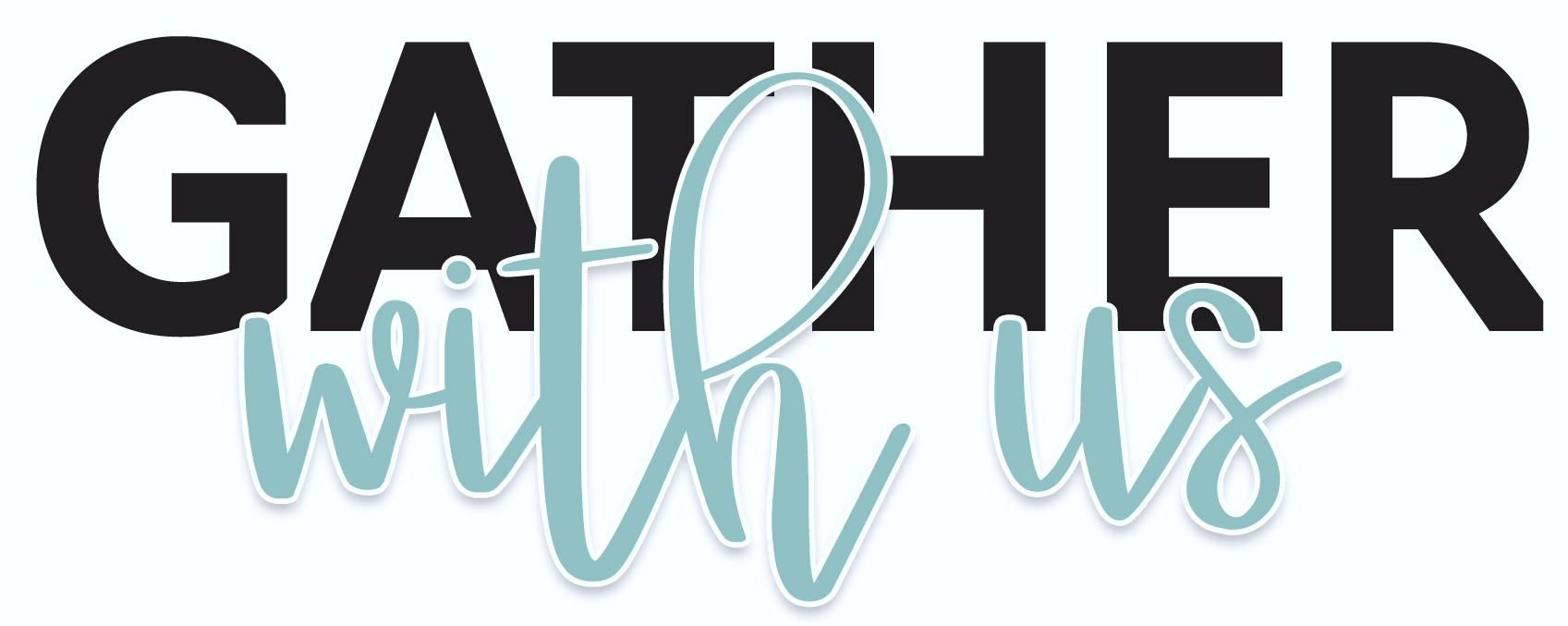 for refreshments & fellowship following worship.